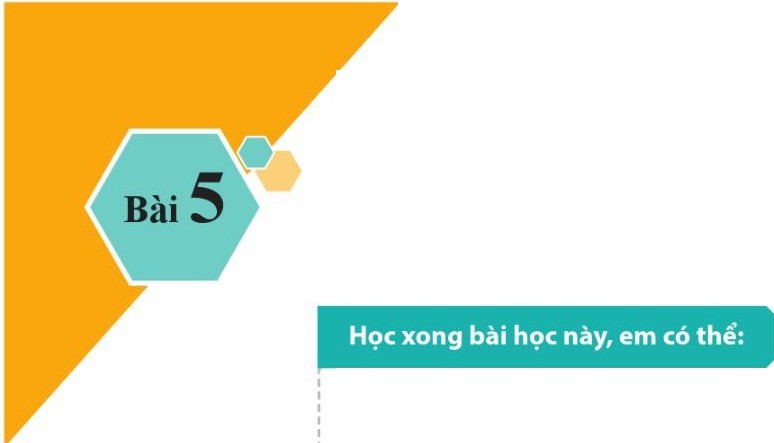 TÌM HIỂU VỀ XỬ LÍ NƯỚC
Ở một số vùng chưa có nguồn nước cấp, người dân           thường đào giếng để lấy nước.
   Theo em, người dân ở những vùng đó cần dùng vật liệu, hoá chất nào để chuyển nước giếng thành nước sạch sử dụng trong sinh hoạt hàng ngày? Giải thích?
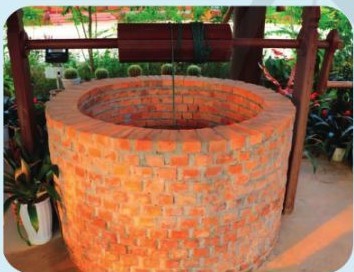 Hình 5.1. Hình ảnh một giếng nước
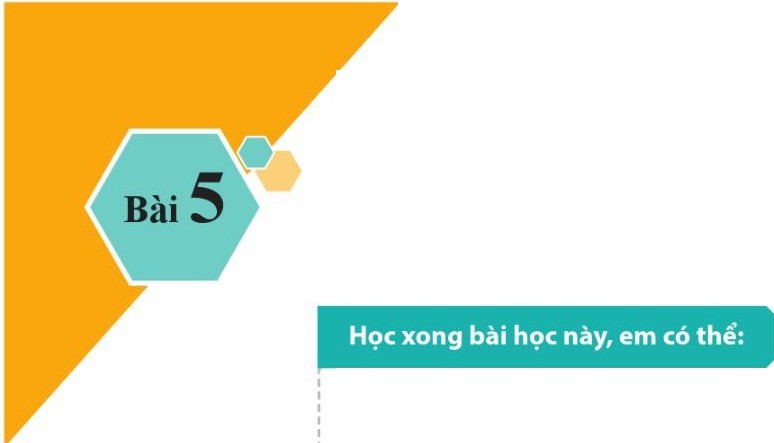 TÌM HIỂU VỀ XỬ LÍ NƯỚC
NỘI DUNG BÀI HỌC
I.
KHÁI QUÁT VỀ XỬ LÍ NƯỚC SINH HOẠT
II.
VẬT LIỆU VÀ CÁC HÓA CHẤT THÔNG DỤNG DÙNG ĐỂ XỬ LÍ NƯỚC
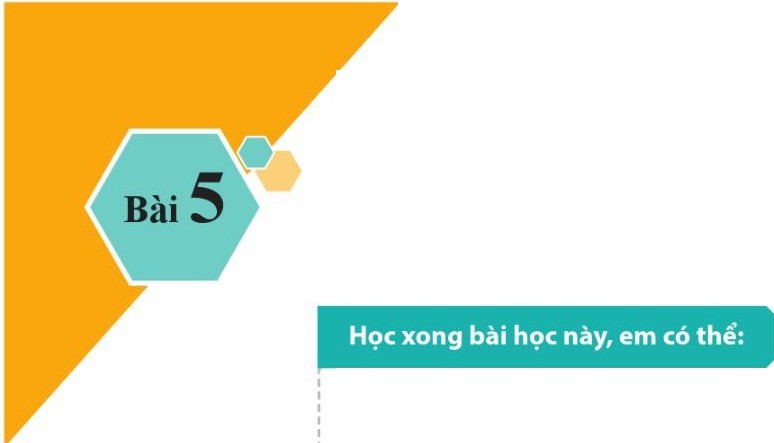 TÌM HIỂU VỀ XỬ LÍ NƯỚC
1. Nước sinh hoạt
Nước sinh hoạt là gì? Theo em, nước tự nhiên (nước giếng, nước sông, hồ…) có thể dùng làm nước sinh hoạt được không? Vì sao?
KHÁI QUÁT VỀ XỬ LÍ NƯỚC SINH HOẠT
I.
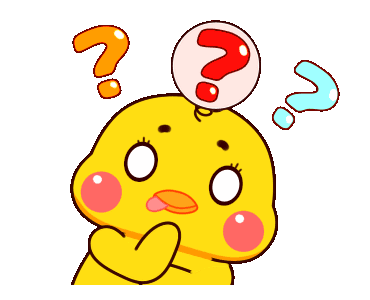 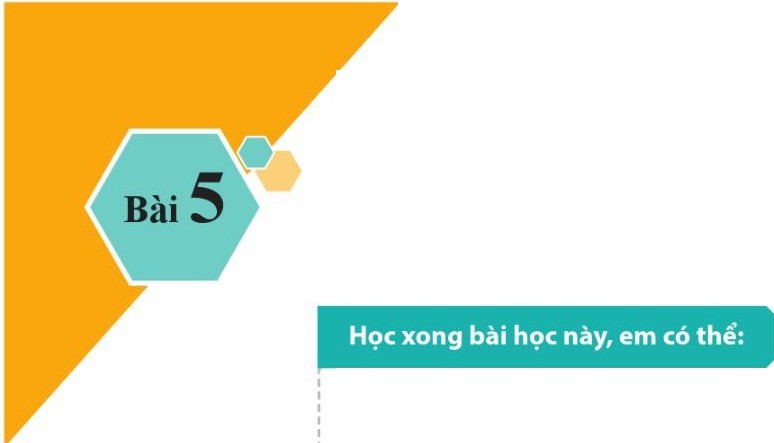 TÌM HIỂU VỀ XỬ LÍ NƯỚC
1. Nước sinh hoạt
KHÁI QUÁT VỀ XỬ LÍ NƯỚC SINH HOẠT
I.
Nước sinh hoạt là nước đã qua xử lí, có chất lượng đảm bảo, đáp ứng các tiêu chuẩn phù hợp mục đích ăn uống, vệ sinh của con người.
Theo em, những ion kim loại và vi sinh vật có hại nào thường có trong các nguồn nước tự nhiên?
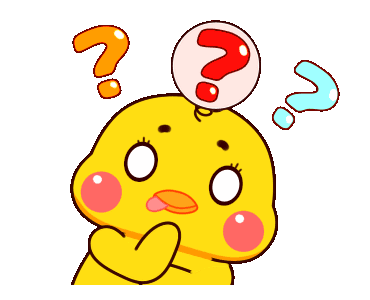 Trong nước thường có vi sinh vật có hại như khuẩn Coliform, E. coli..
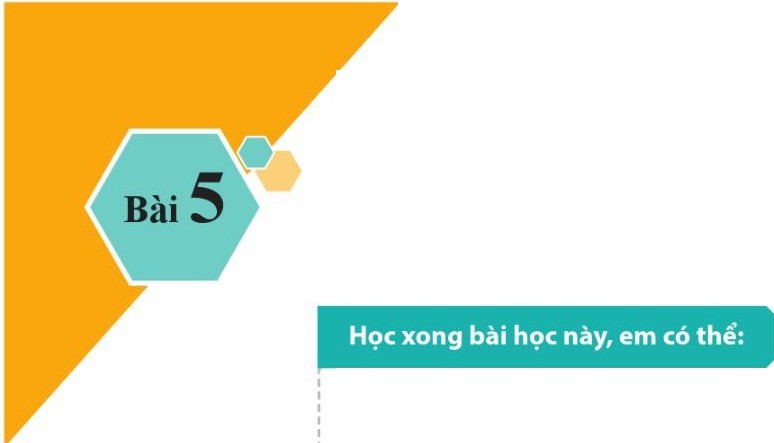 TÌM HIỂU VỀ XỬ LÍ NƯỚC
1. Nước sinh hoạt
KHÁI QUÁT VỀ XỬ LÍ NƯỚC SINH HOẠT
I.
Nước sinh hoạt là nước đã qua xử lí, có chất lượng đảm bảo, đáp ứng các tiêu chuẩn phù hợp mục đích ăn uống, vệ sinh của con người.
2. Xử lí nước thành nước sinh hoạt
Xử lí nước là quá trình làm thay đổi thành phần, tính chất của các nguồn nước tự nhiên khác nhau thành nước sạch.
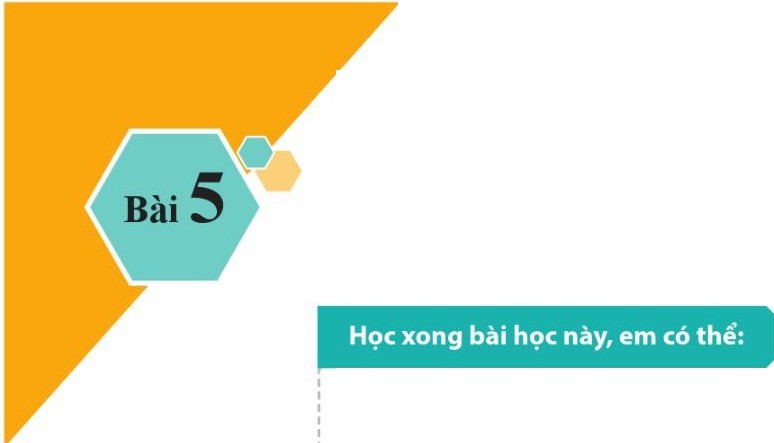 TÌM HIỂU VỀ XỬ LÍ NƯỚC
1. Hoá chất, vật liệu làm giảm độ đục, khử màu và giảm nồng độ một số ion trong xử lí nước
Quan sát thí nghiệm và giải thích hiện tượng xảy ra?
II.
VẬT LIỆU VÀ CÁC HÓA CHẤT THÔNG DỤNG DÙNG ĐỂ XỬ LÍ NƯỚC
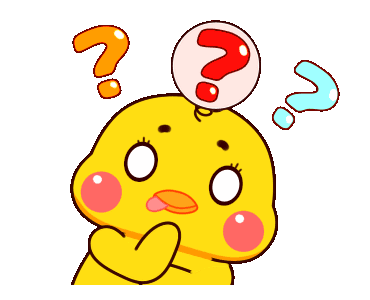 Thí nghiệm 1: Làm giảm độ đục của nước
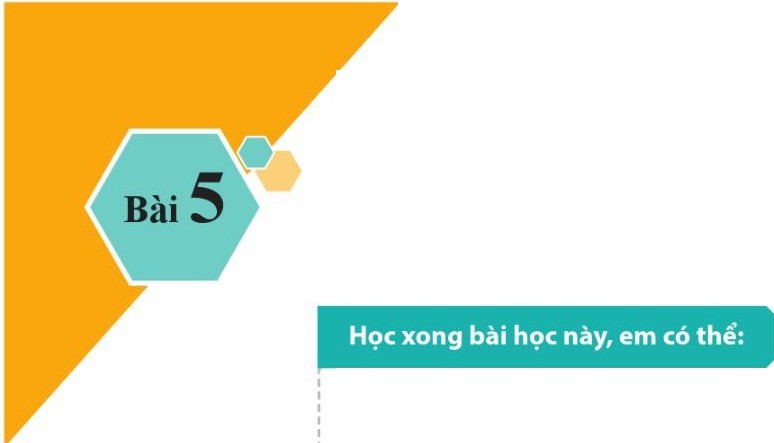 TÌM HIỂU VỀ XỬ LÍ NƯỚC
1. Hoá chất, vật liệu làm giảm độ đục, khử màu và giảm nồng độ một số ion trong xử lí nước
Trong thí nghiệm 1, sau khi làm giảm độ đục của nước, có thể dùng hoá chất phổ biến nào để làm tăng pH của nước?
Có thể dùng soda hoặc nước vôi để làm tăng pH của nước.
II.
VẬT LIỆU VÀ CÁC HÓA CHẤT THÔNG DỤNG DÙNG ĐỂ XỬ LÍ NƯỚC
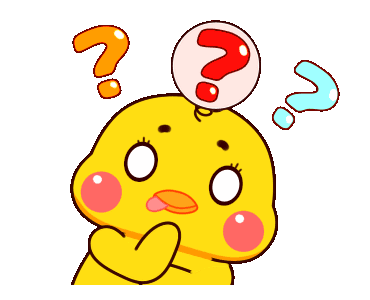 Thí nghiệm 2: Làm giảm màu sắc của nước
Quan sát màu của nước trước và sau khi đi qua cột lọc. Giải thích các hiện tượng xảy ra và nêu vai trò của mỗi vật liệu trong cột lọc.
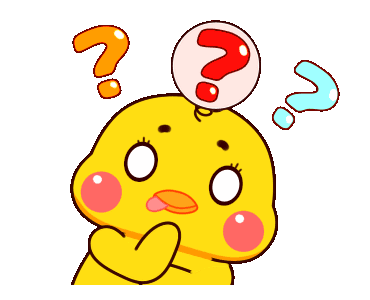 Một mẫu nước giếng vừa đục, vừa có màu. Hãy đề xuất cách làm cụ thể để giảm độ đục và màu sắc của nước.
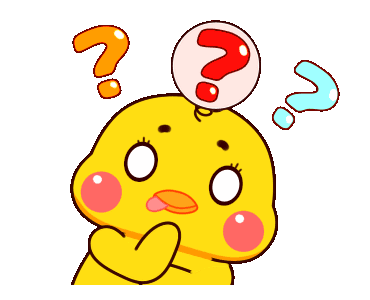 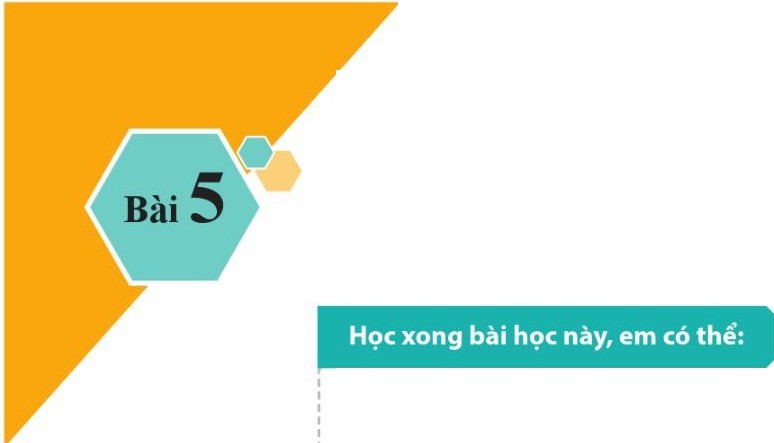 TÌM HIỂU VỀ XỬ LÍ NƯỚC
2. Hóa chất xử lí sinh học
Trong nước thường có vi sinh vật có hại như khuẩn Coliform, E. coli, … Nhiều chất hữu cơ tan trong nước lại thường là thức ăn của vi sinh vật, giúp vi sinh vật phát triển nên làm tăng nguy cơ nước bị nhiễm khuẩn. Vì vậy, nước cần được xử lí chất hữu cơ hoà tan và vi sinh vật.
II.
VẬT LIỆU VÀ CÁC HÓA CHẤT THÔNG DỤNG DÙNG ĐỂ XỬ LÍ NƯỚC
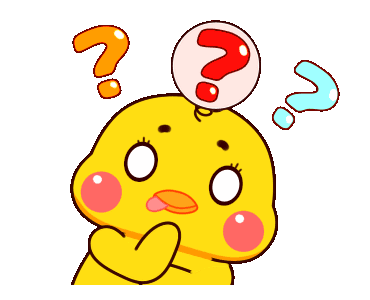 Hoàn thành bảng sau:
2. Hóa chất xử lí sinh học
CaOCl2
Sát khuẩn, khử trùng và oxi hoá chất hữu cơ có trong nước.
C6H5SO2NClNa.3H2O
Trong xử lí sinh học, cùng với việc sử dụng các hoá chất phổ biến kể trên, người ta còn kết hợp với việc chiếu xạ tia tử ngoại hoặc sục khí ozone vào nước.
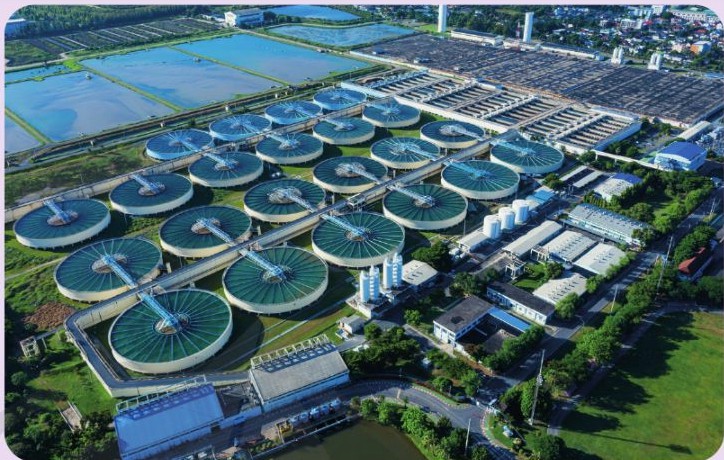 Các bể chứa nước trong nhà máy xử lí nước có diện tích bề mặt lớn để nước tiếp xúc với nhiều không khí
Chọn nguồn nước giếng ít bị ô nhiễm
Làm trong nước bằng: sỏi, cát, than hoạt tính, các loại phèn…
Xử lí sinh học bằng hóa chất: Chlorua vôi, Chlramine B
nước này vẫn phải đun sôi, để nguội trước khi uống.
Bước 1
Bước 2
Bước 3
Lưu ý
Vậy để xử lí nước tự nhiên thành nước sinh hoạt ta cần tiến hành các bước nào theo hướng dẫn của Bộ y tế?
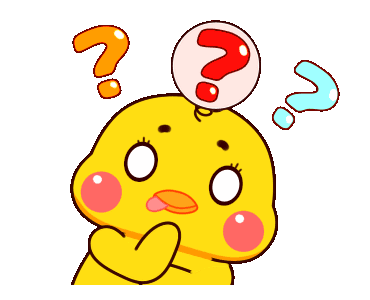 [Speaker Notes: Ử lí sinh hoa]
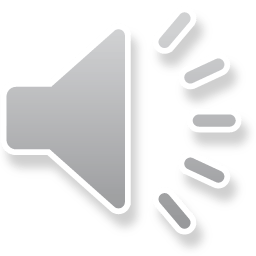 VÒNG QUAY 
MAY MẮN
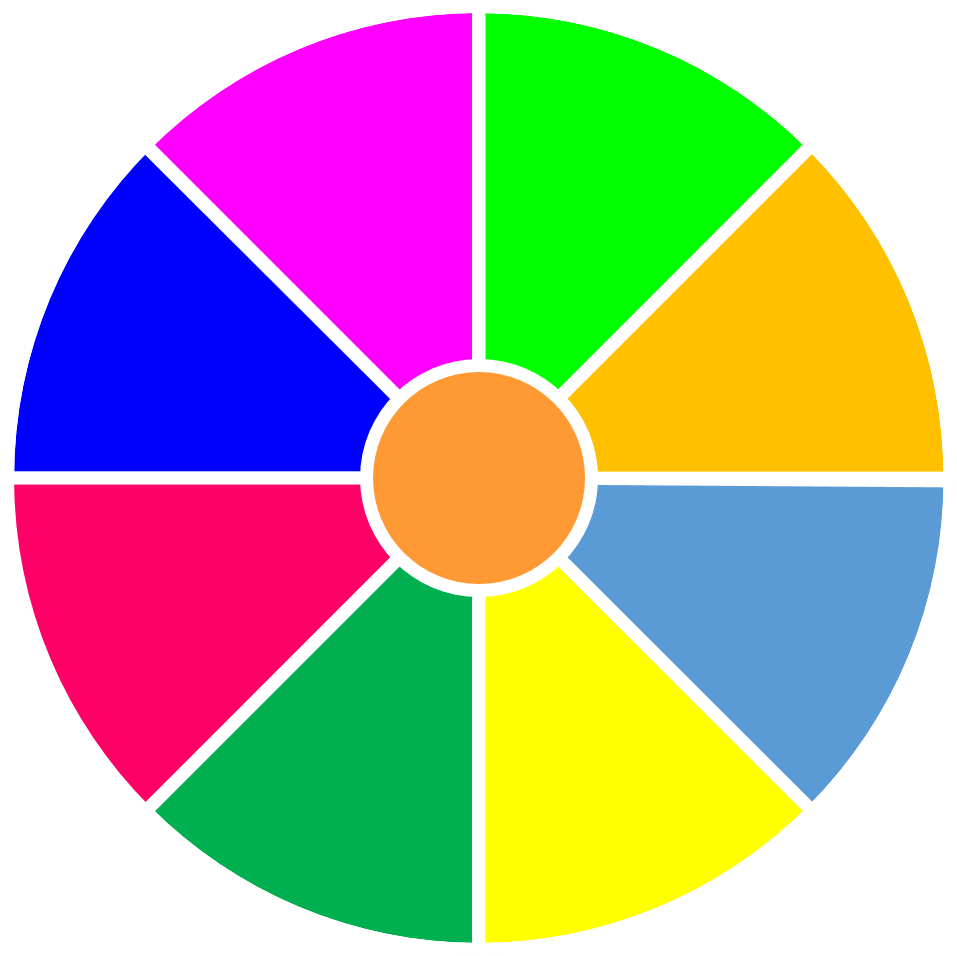 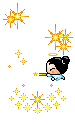 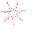 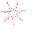 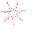 0
9 điểm
Mất lựơt
1
2
+2
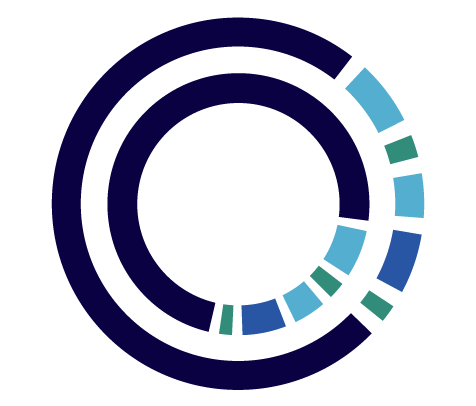 Thêm lượt
+1
3
4
8 điểm
10 điểm
QUAY
LUYỆN TẬP
Câu 1: Phèn nhôm – kali sẽ khó tạo chất không tan dạng keo trong môi trường
A. trung tính.
B. acid.
C. kiềm.
D. lưỡng tính.
0:00
0:01
0:02
0:03
0:04
0:05
0:06
0:07
0:08
0:09
0:10
0:11
0:12
0:13
0:14
0:15
LUYỆN TẬP
Câu 2: Nước nhiễm phèn (có nổi váng màu nâu đỏ) là do chứa nhiều ion nào sau đây?
A. Mg2+, Ca2+.
B. Al3+, Cu2+.
C. Fe2+, Fe3+.
D. Al3+, K+.
0:00
0:01
0:02
0:03
0:04
0:05
0:06
0:07
0:08
0:09
0:10
0:11
0:12
0:13
0:14
0:15
LUYỆN TẬP
Câu 3: Chất nào sau đây có thể dùng để sát khuẩn, khử trùng các chất hữu cơ có trong nước?
A. Phèn nhôm - kali
B. Than hoạt tính.
C. Chloramine B
D. PAC.
0:00
0:01
0:02
0:03
0:04
0:05
0:06
0:07
0:08
0:09
0:10
0:11
0:12
0:13
0:14
0:15
LUYỆN TẬP
Câu 4: Khả năng hấp phụ của than hoạt tính sẽ giảm sau thời gian sử dụng để hấp phụ các chất trong nước. Hãy nêu một số cách giúp khôi phục một phần khả năng hấp phụ của than hoạt tính để tái sử dụng?
Phơi khô ở nhiệt độ cao
0:00
0:01
0:02
0:03
0:04
0:05
0:06
0:07
0:08
0:09
0:10
0:11
0:12
0:13
0:14
0:15